Кабинет географии
МБОУ «Гимназия №5»                           г.Северобайкальск
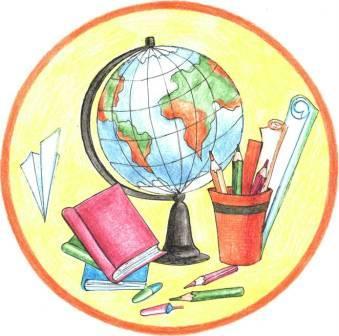 Зав. кабинетом
Учитель географии первой квалификационной категории
         Образование
Братский государственный педагогический колледж №1;
Восточно-Сибирская академия культуры и искусств г.Улан-Удэ
Стаж: 14 лет
Фролова 
Наталья    Валерьевна
Вдоль задней стены кабинета установлены   секционные шкафы для хранения учебного оборудования, книг, журналов.
На  стенах размещены стенд для сменной информации, географические карты, портреты исследователей – географов.
Кабинет рассчитан на класс до 30 учащихся.
Лаборантское помещение предназначено для хранения учебного оборудования, подбора карт, таблиц и для подготовки к занятиям.
Рабочее место учителя
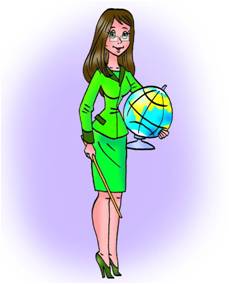 Рабочее место ученика
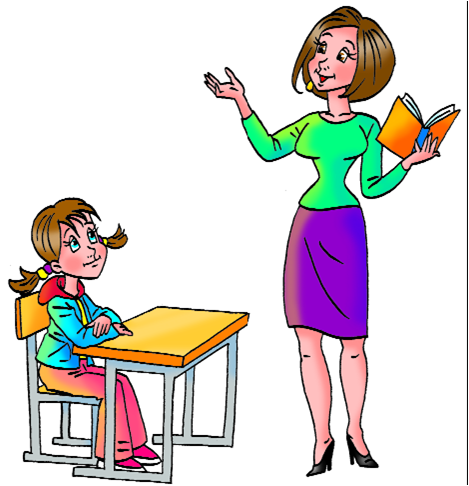 Интерьер кабинета
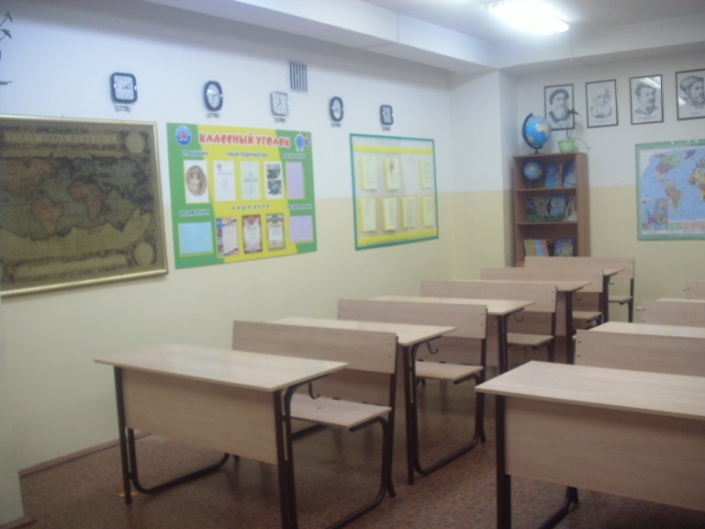 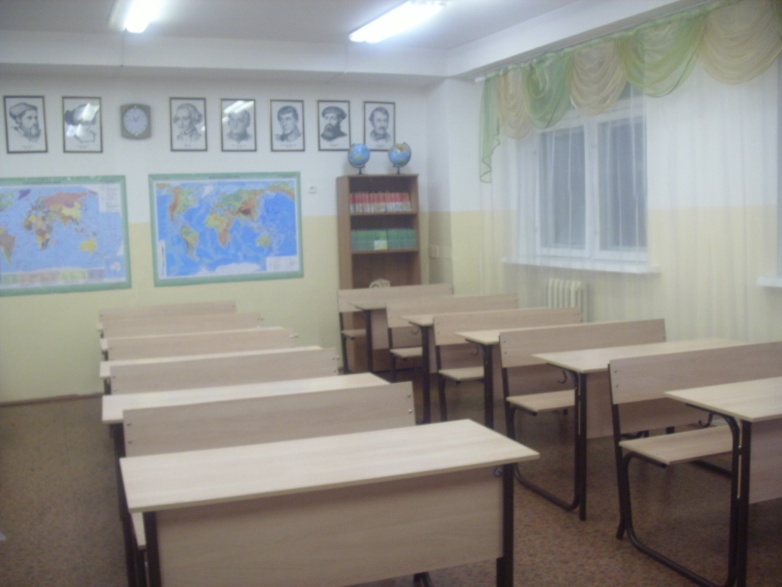 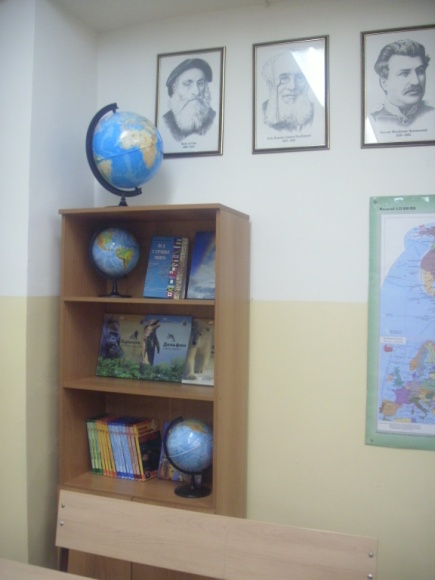 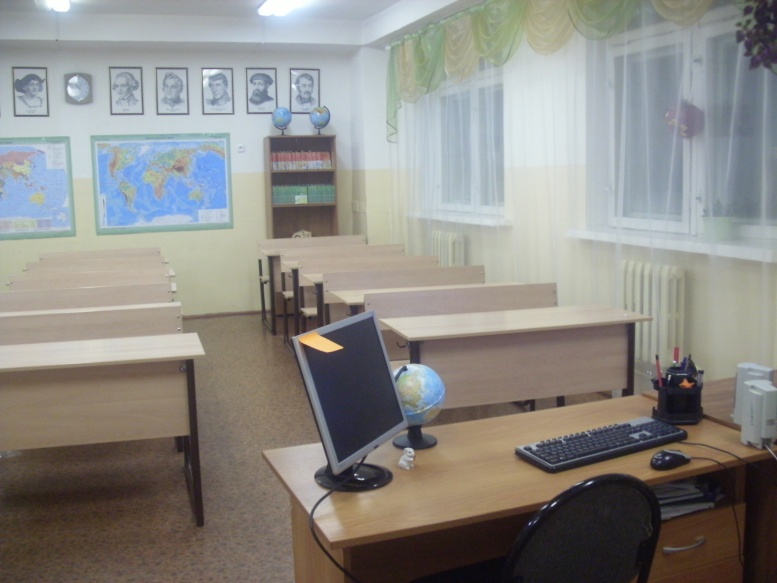 Уроки географии
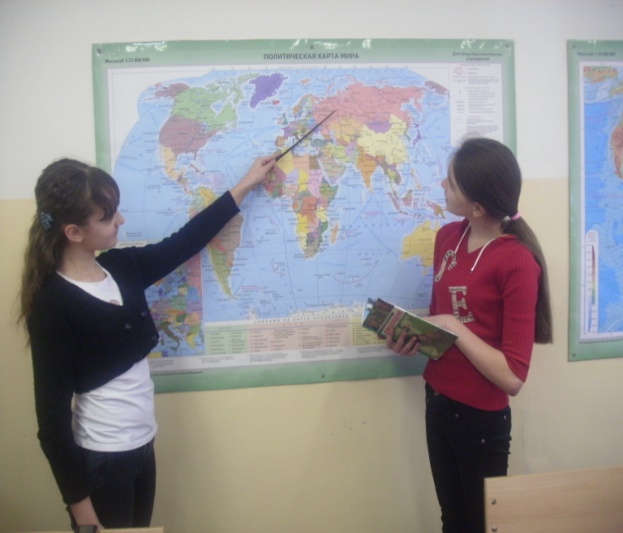 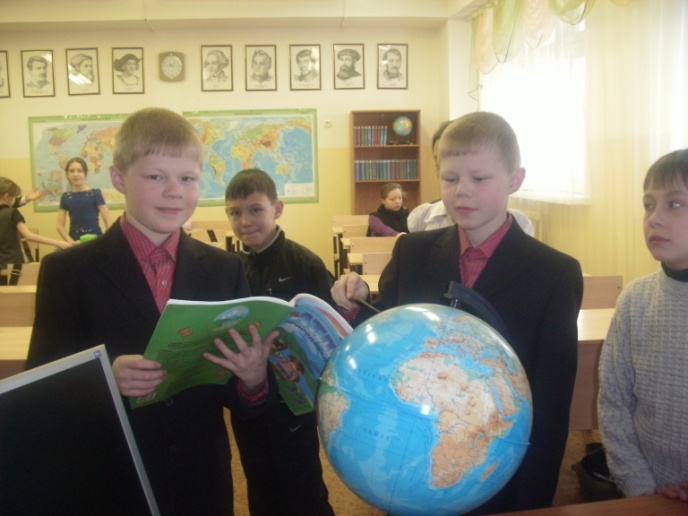 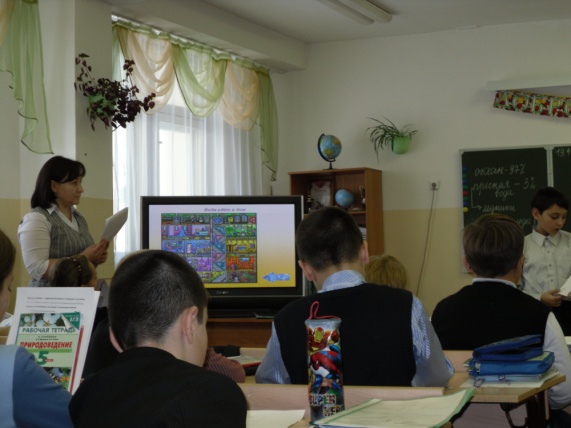 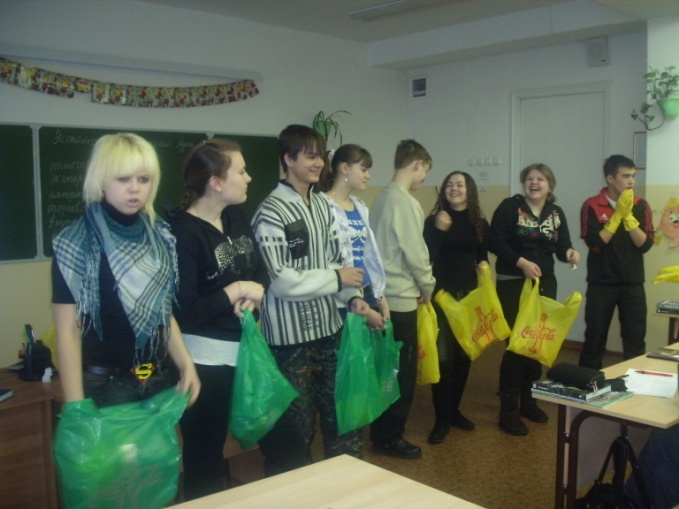 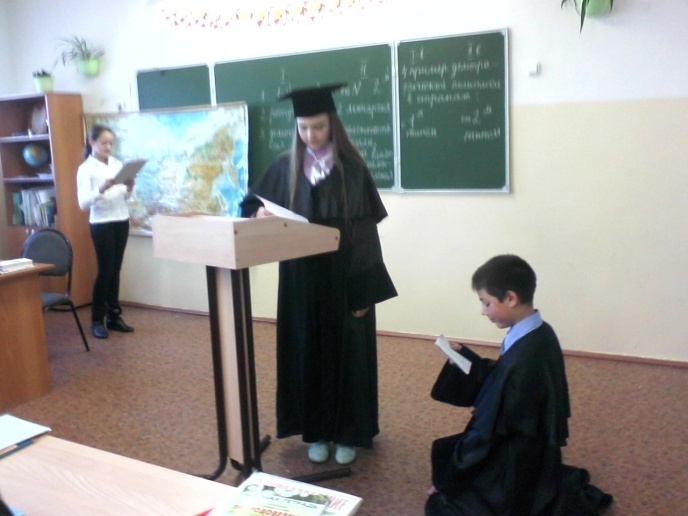 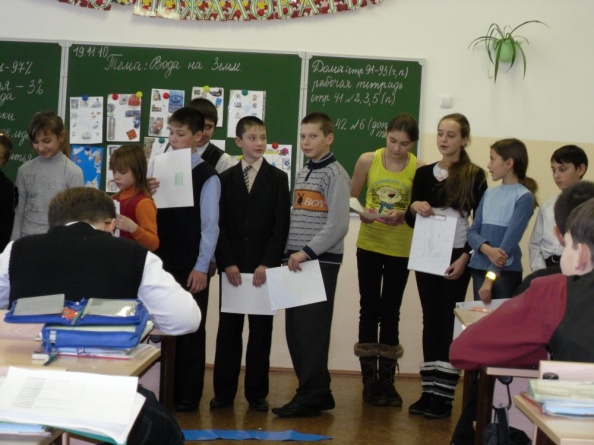 Уроки географии
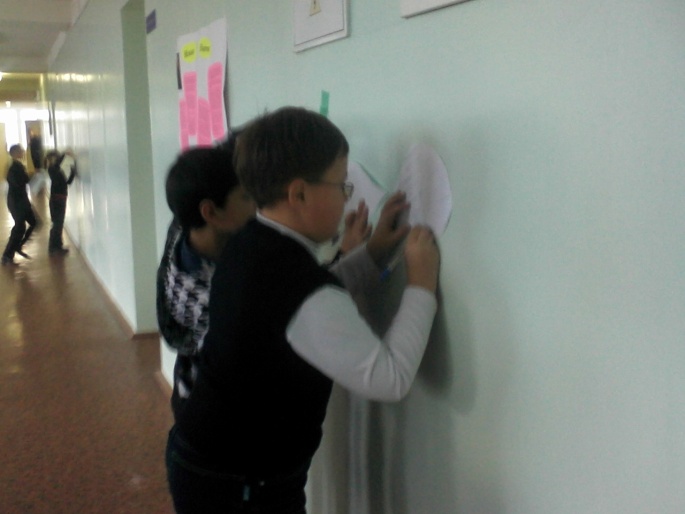 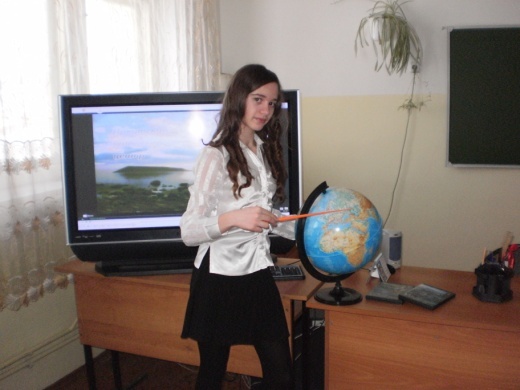 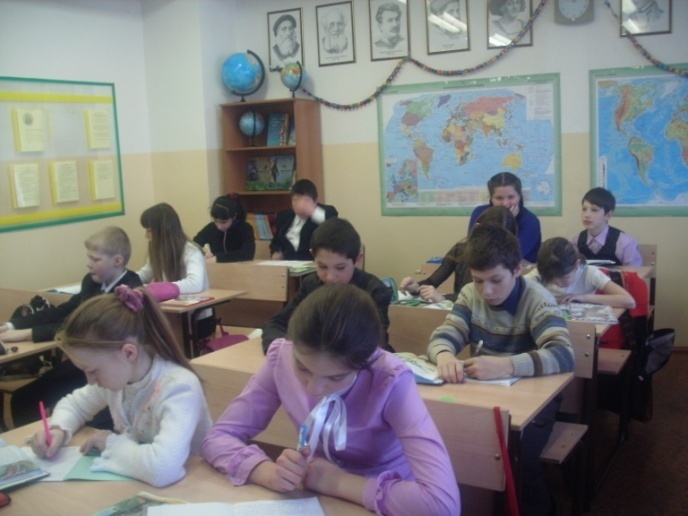 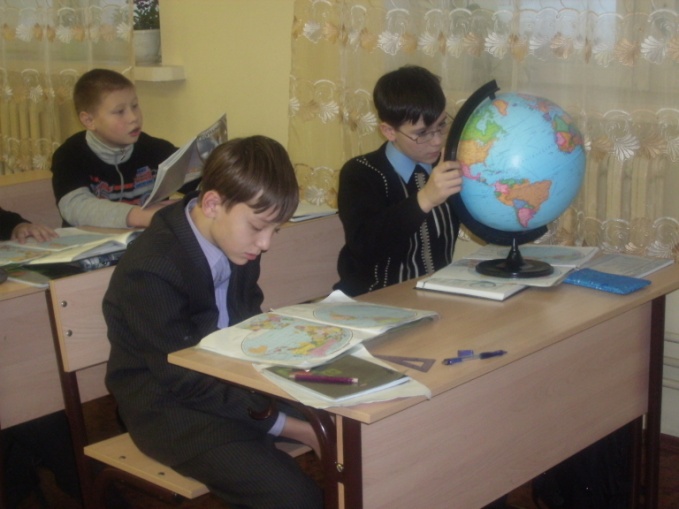 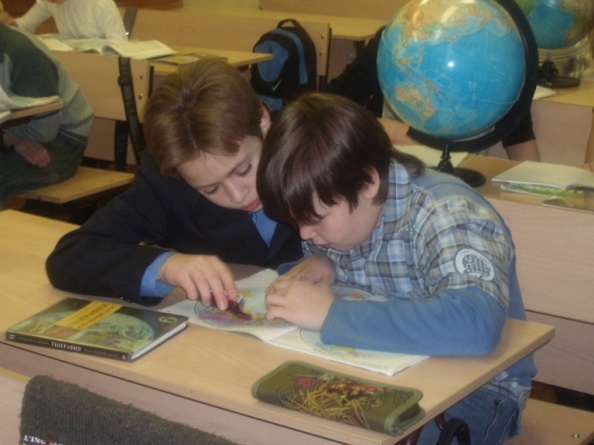 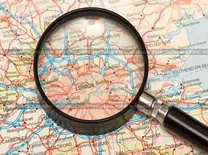 Уроки краеведения
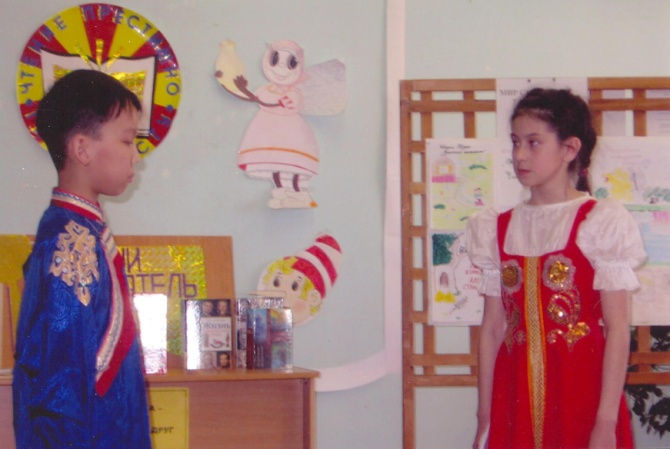 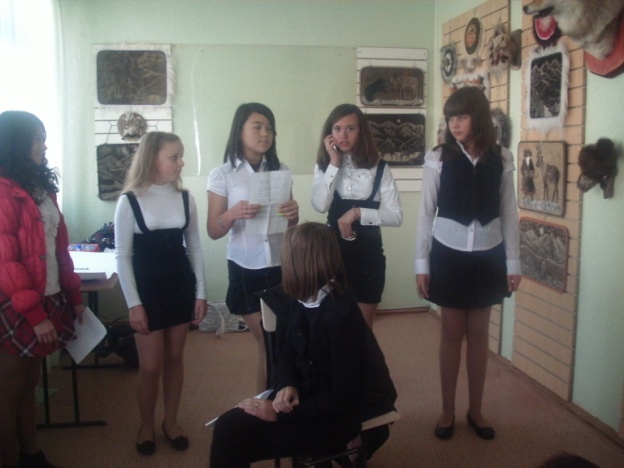 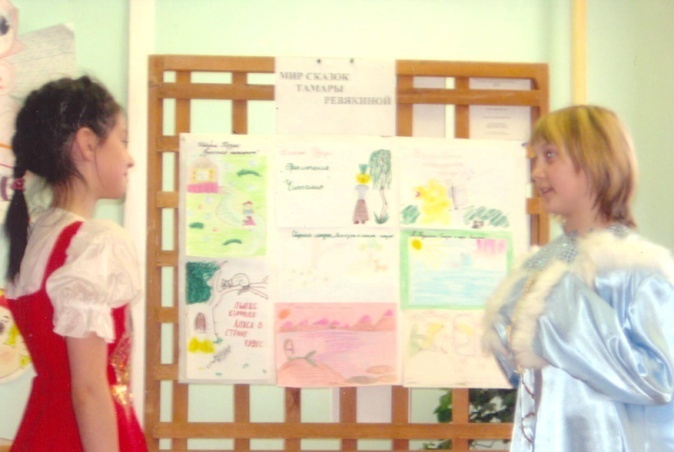 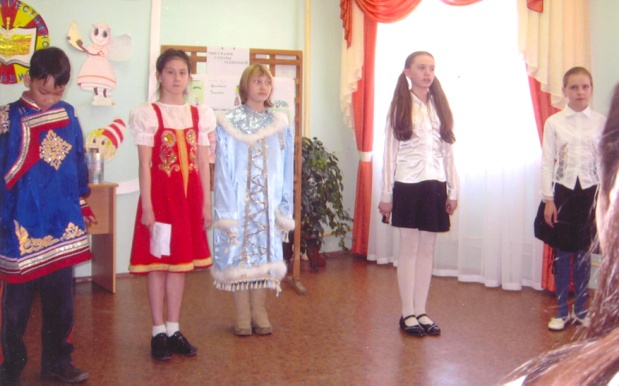